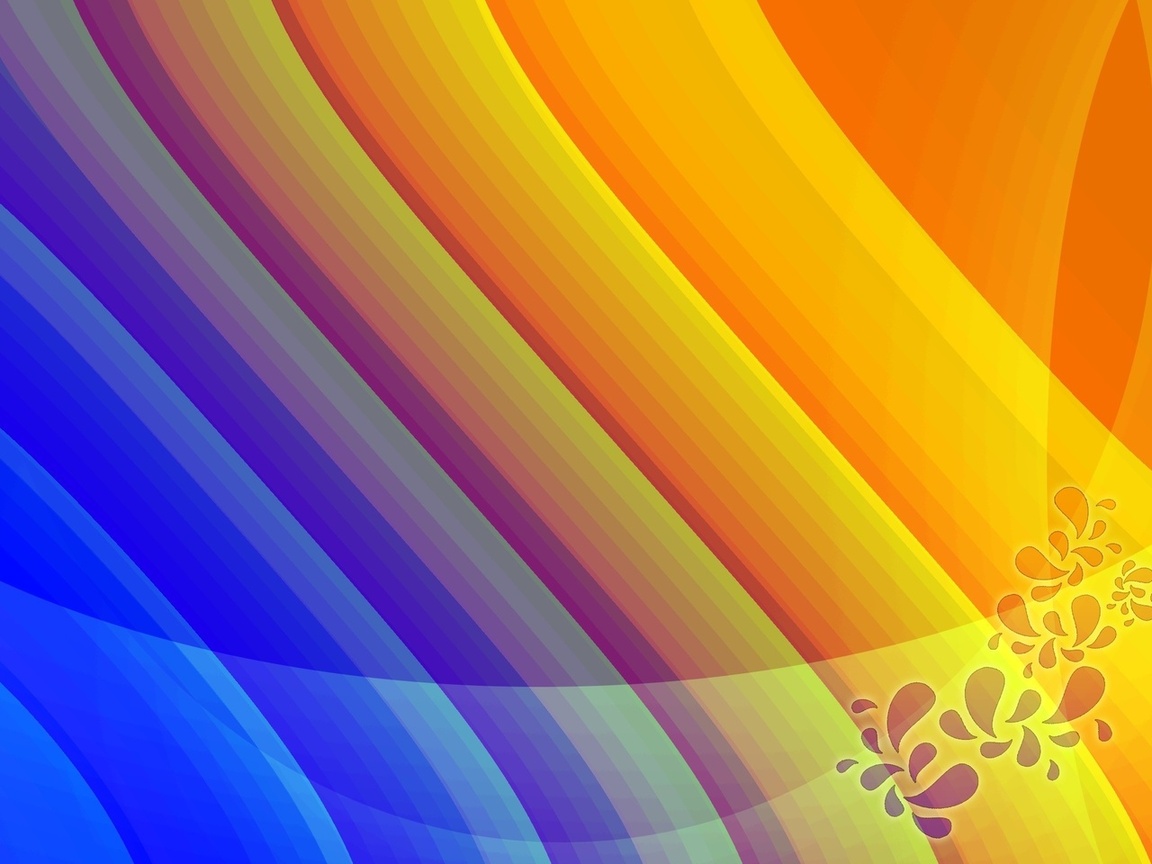 Мастер-класс «Квиллинговые поделки»
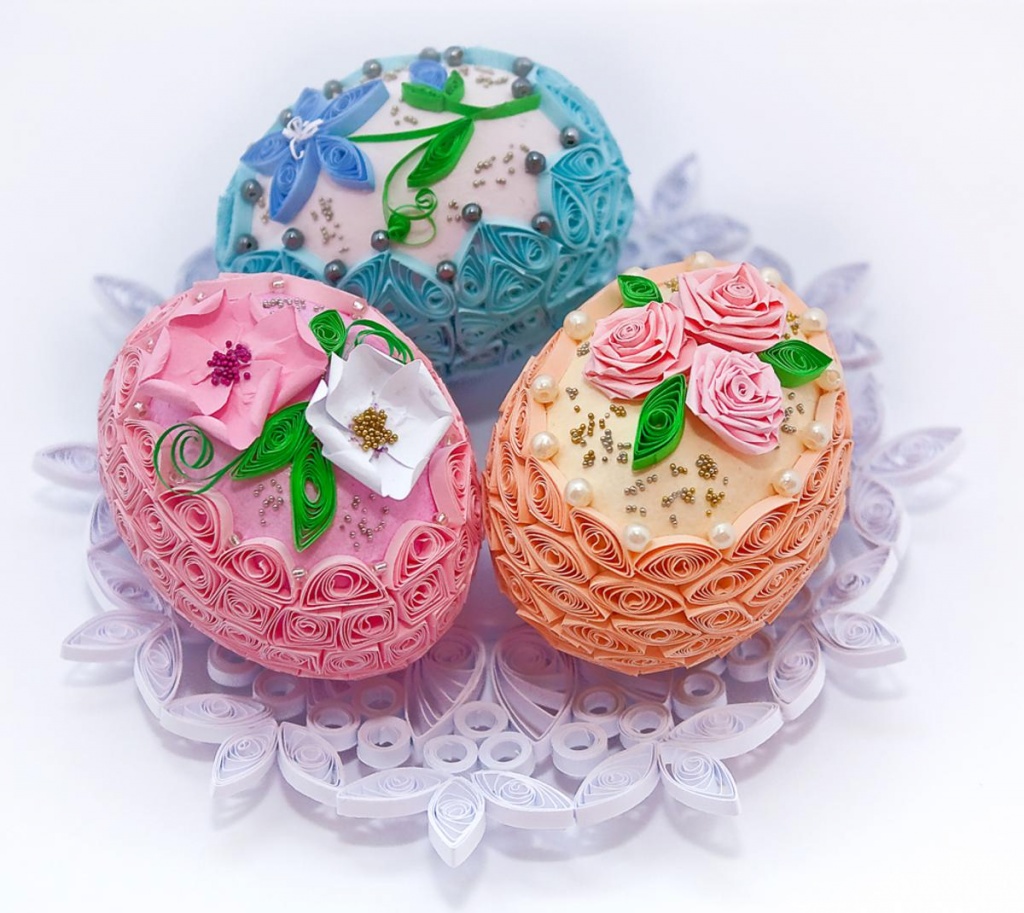 Подготовила воспитатель МБДОУ МО г. Краснодар «Центр – детский сад № 233»
Гунченко Е.Н.
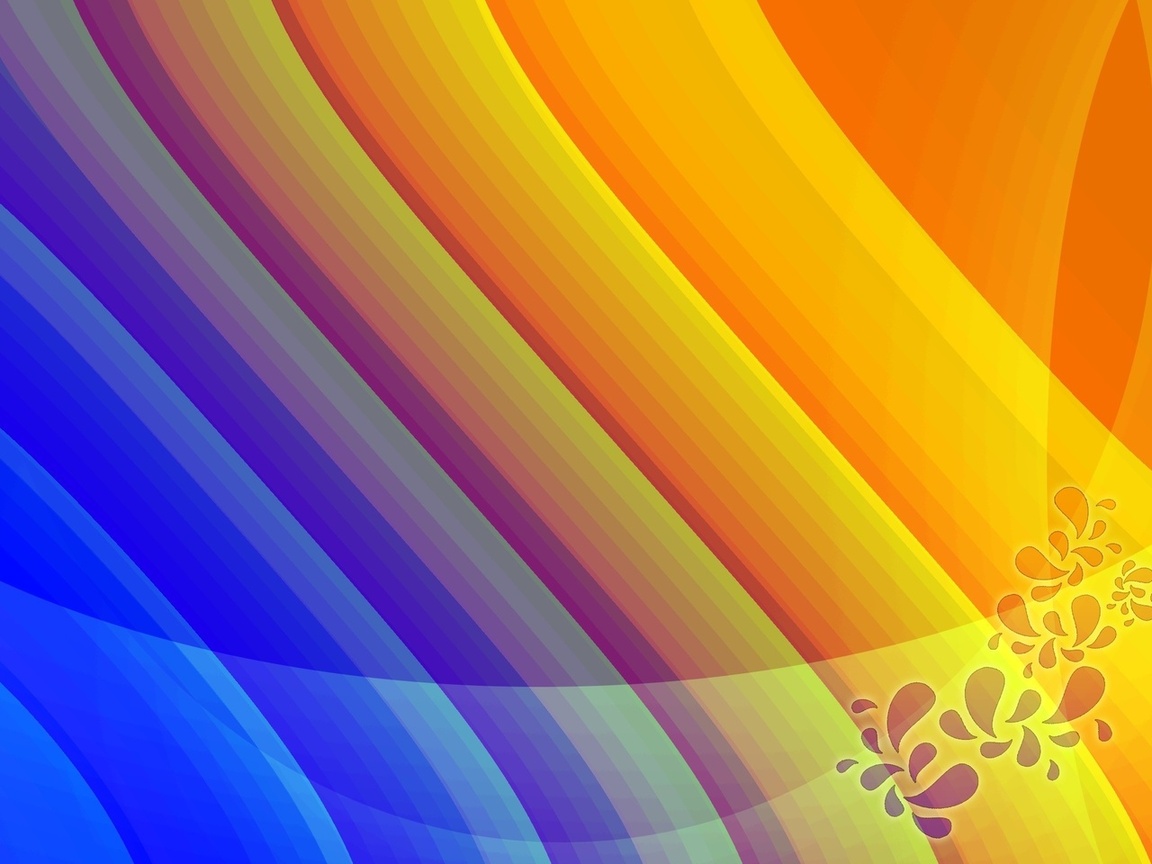 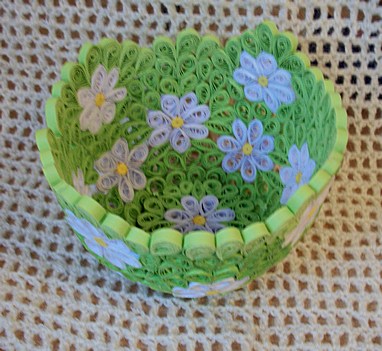 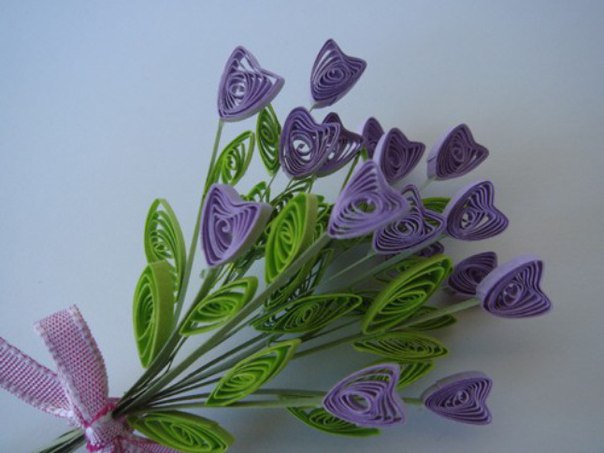 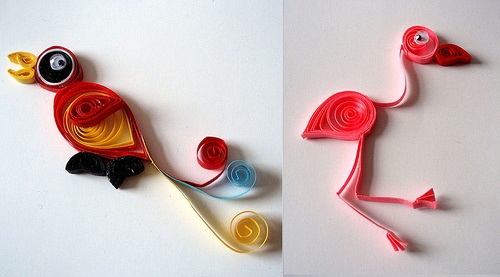 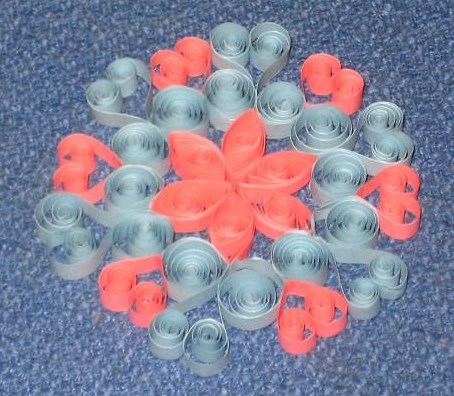 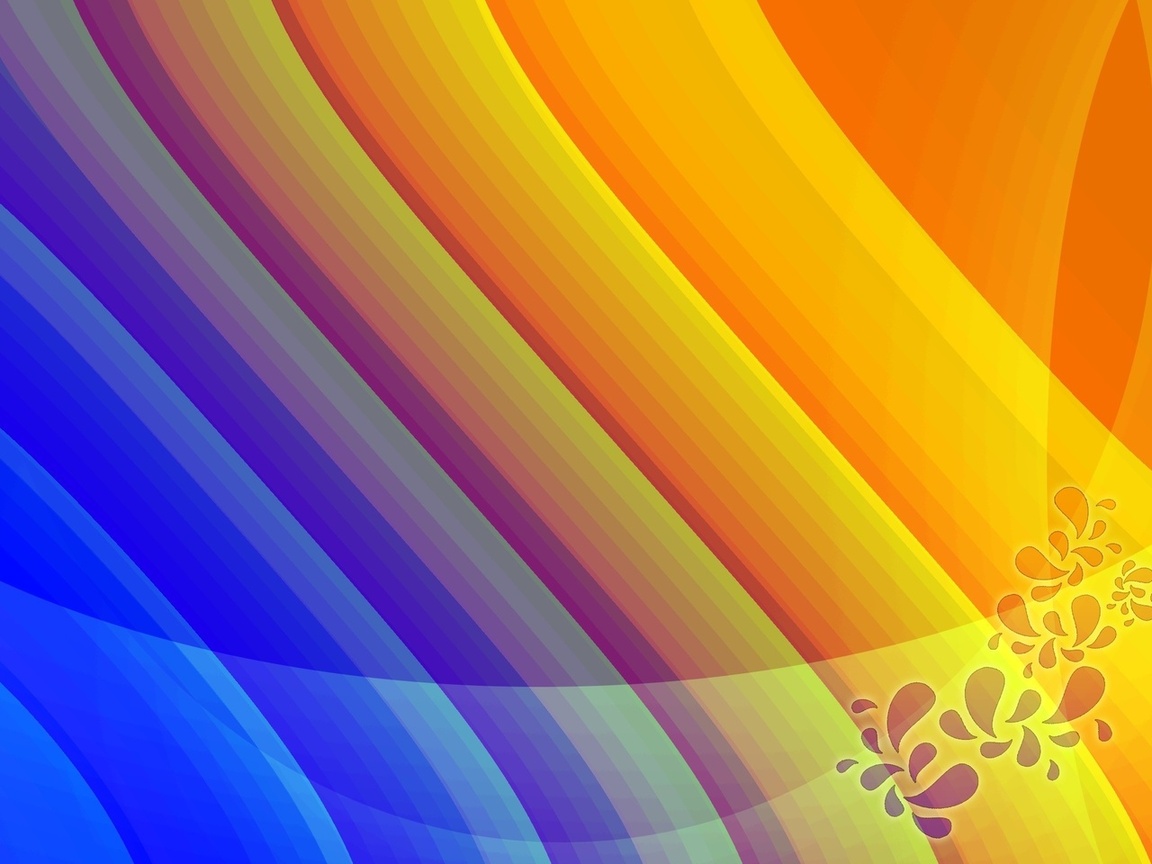 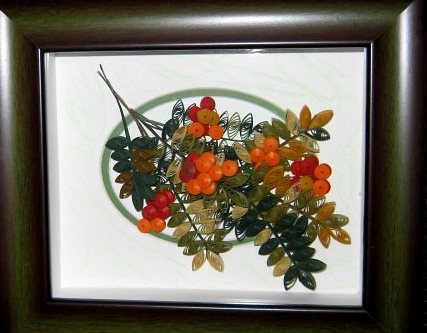 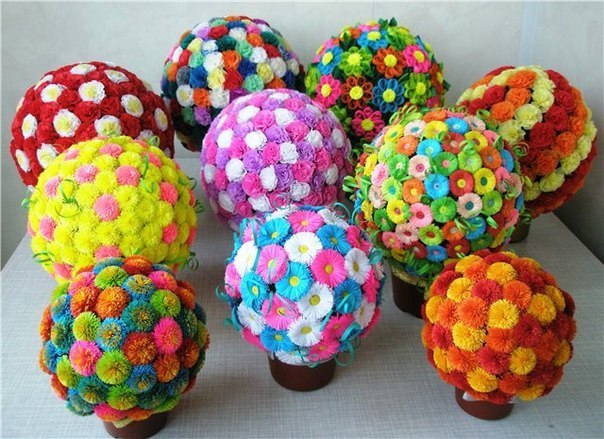 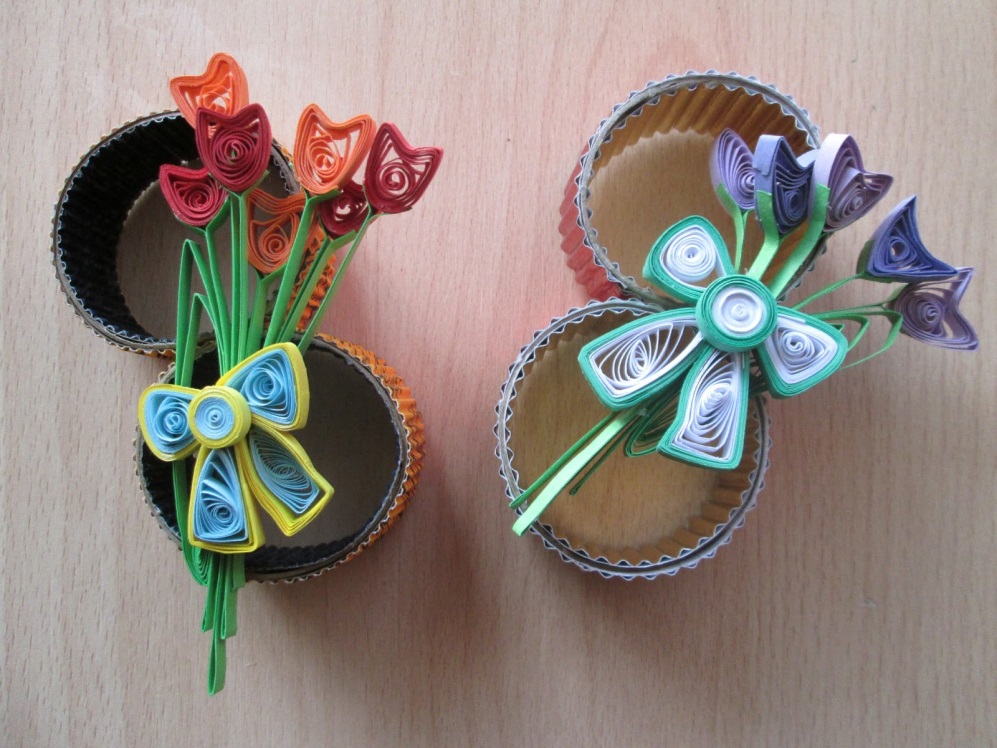 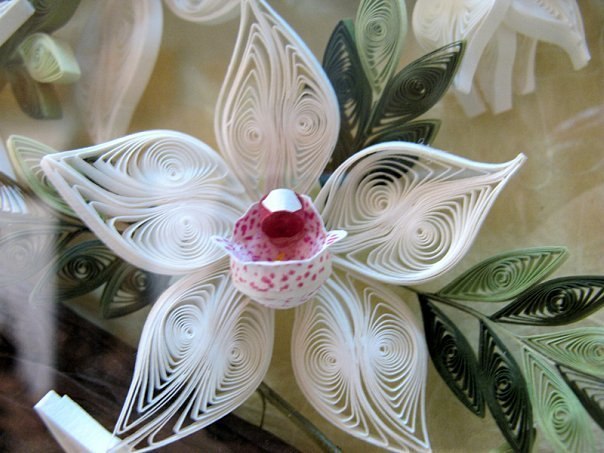 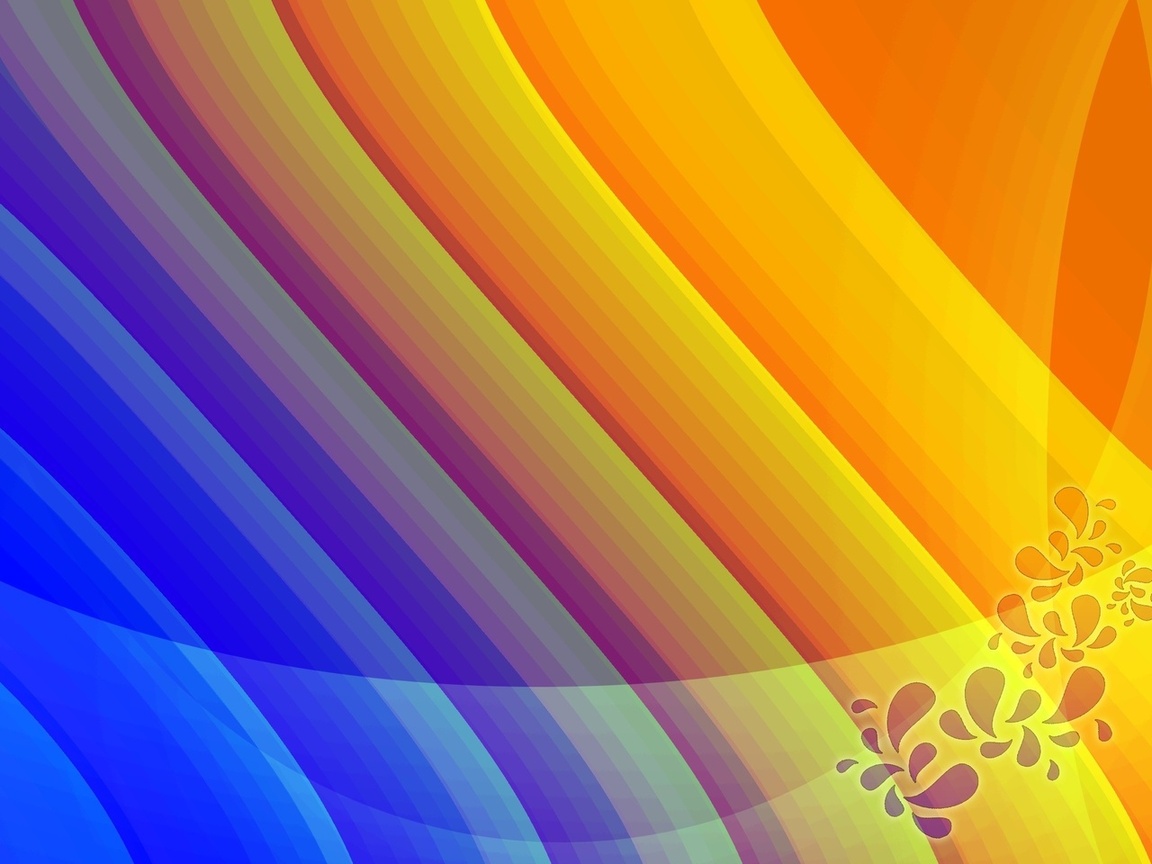 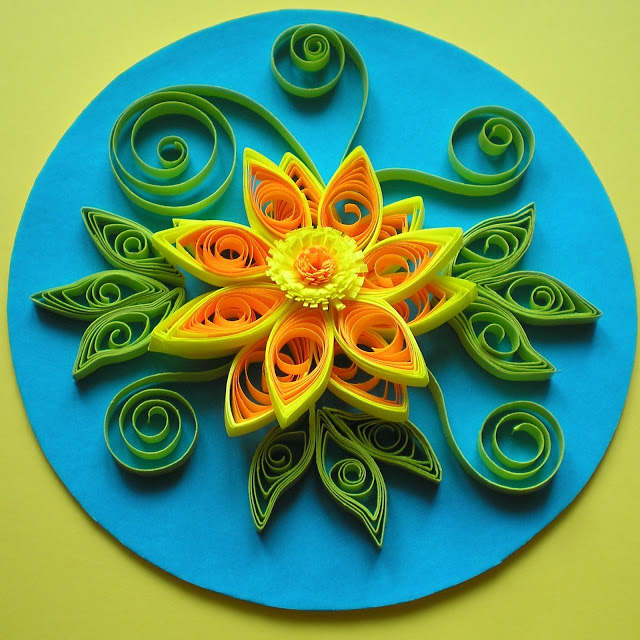 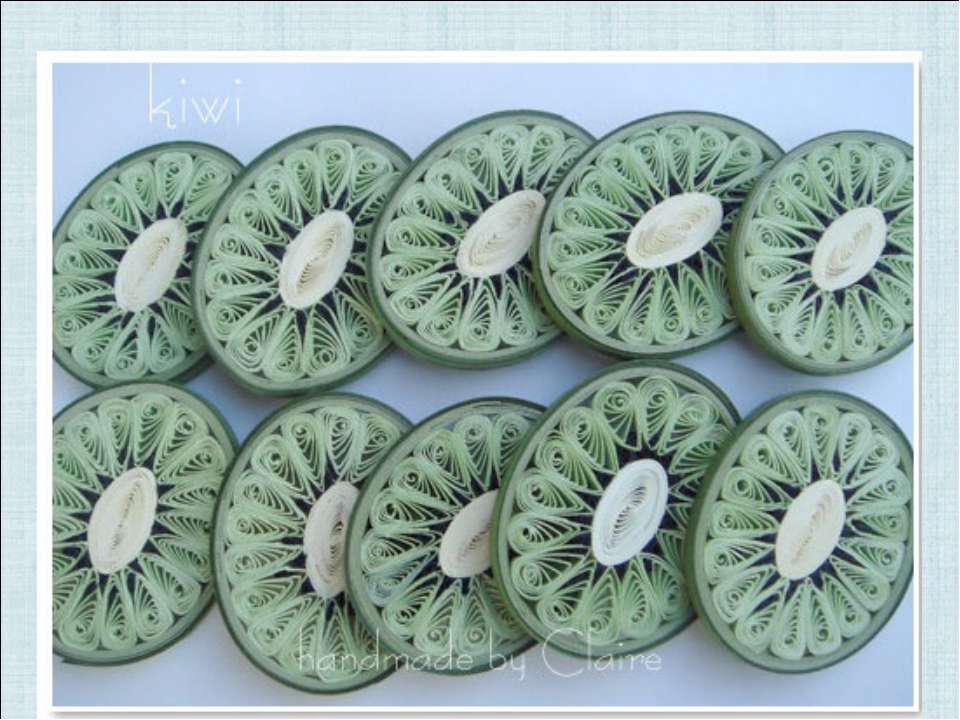 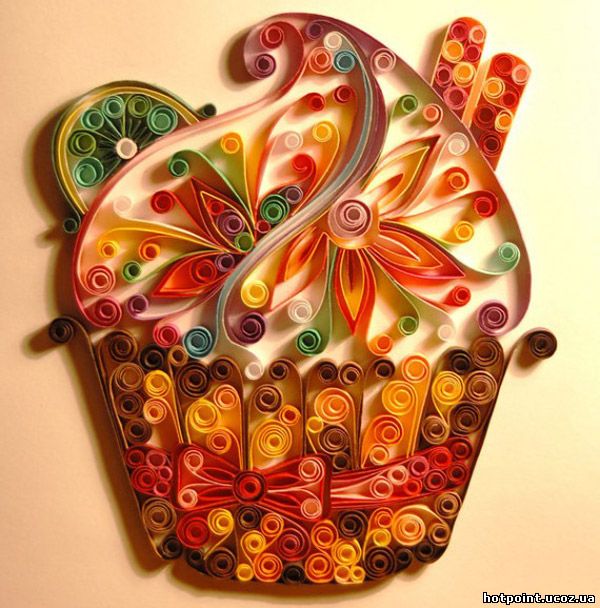 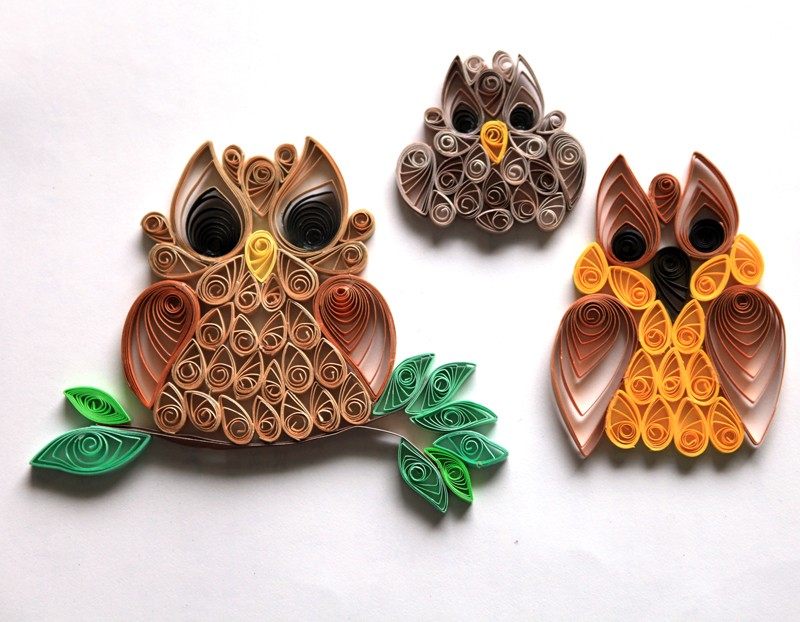 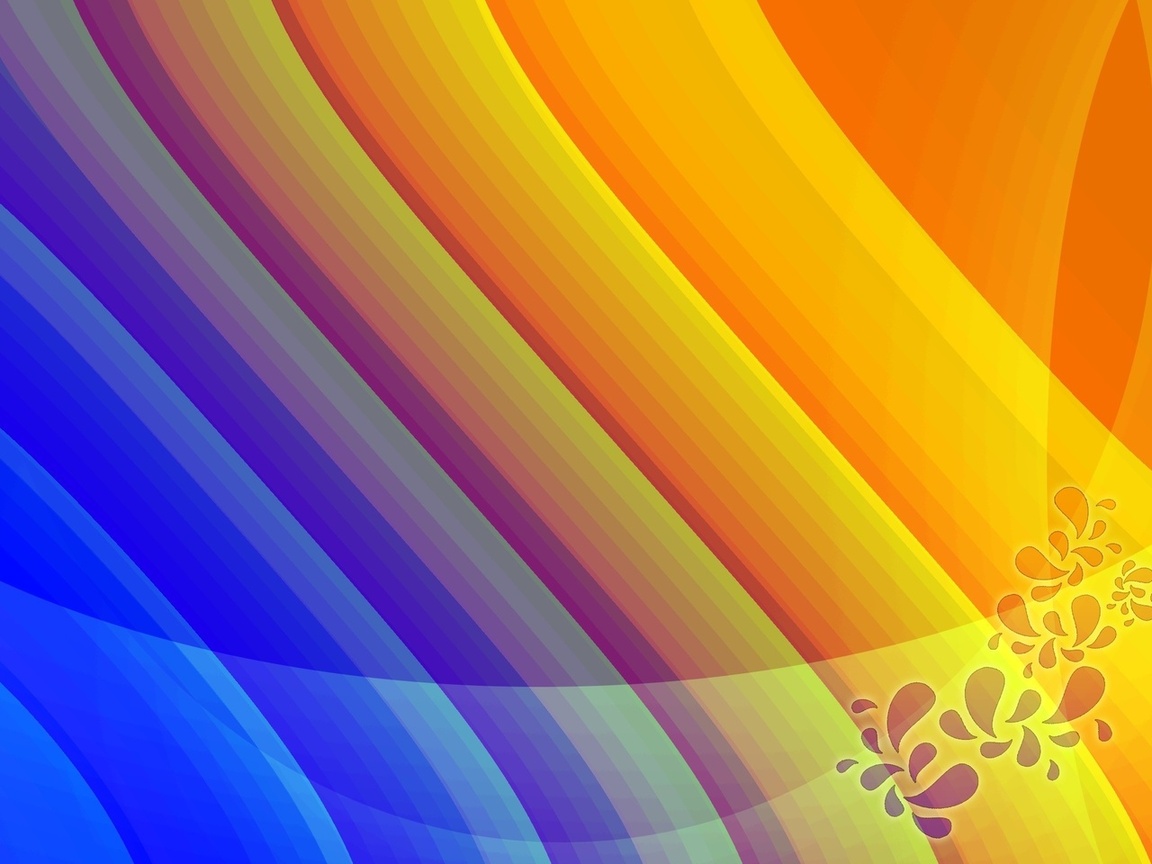 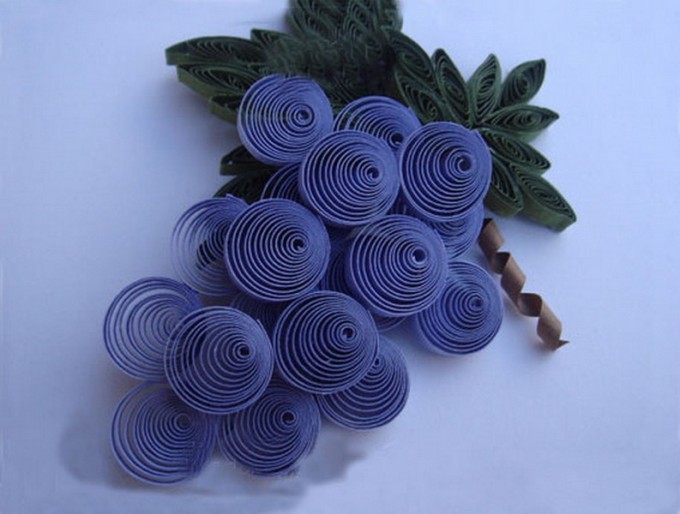 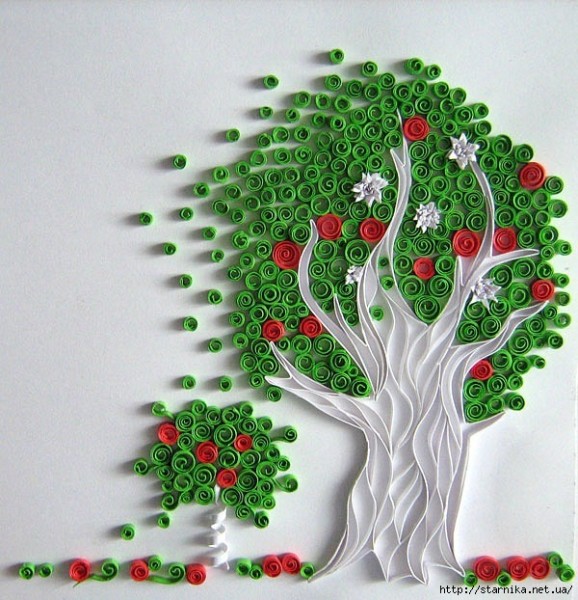 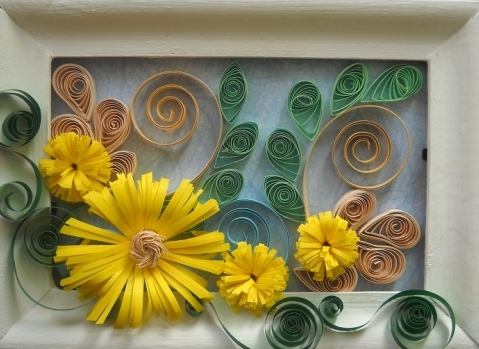 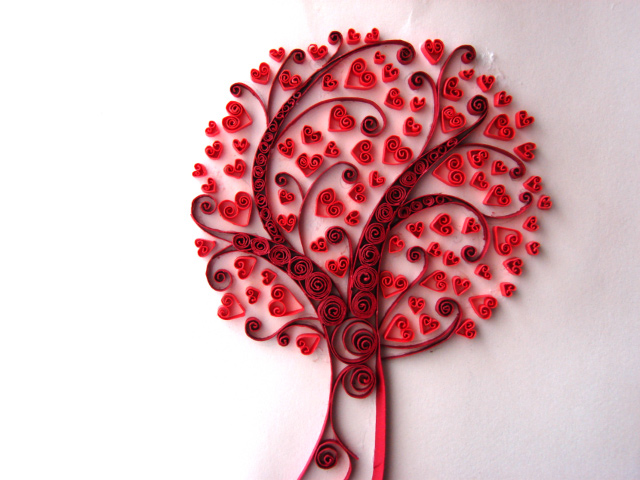 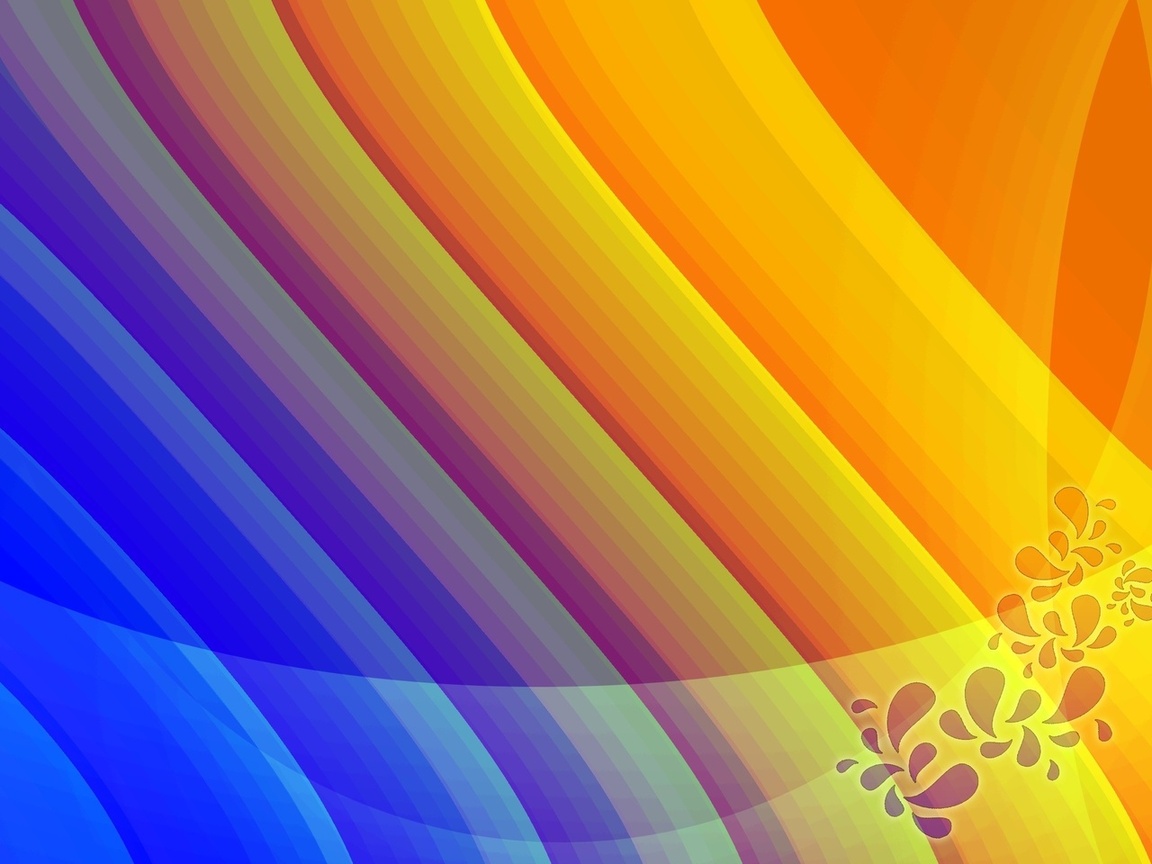 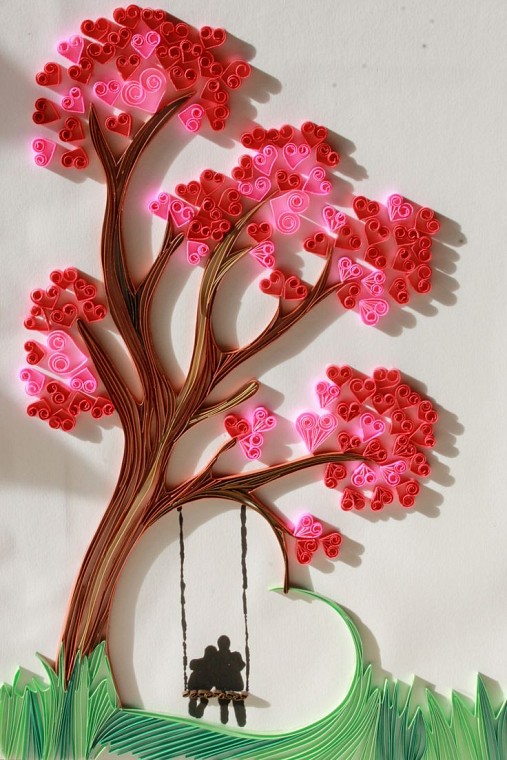 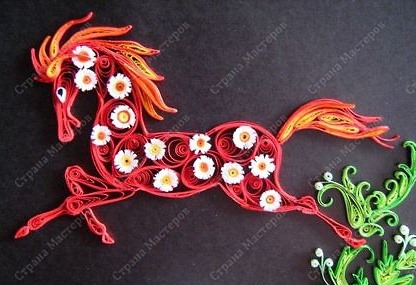 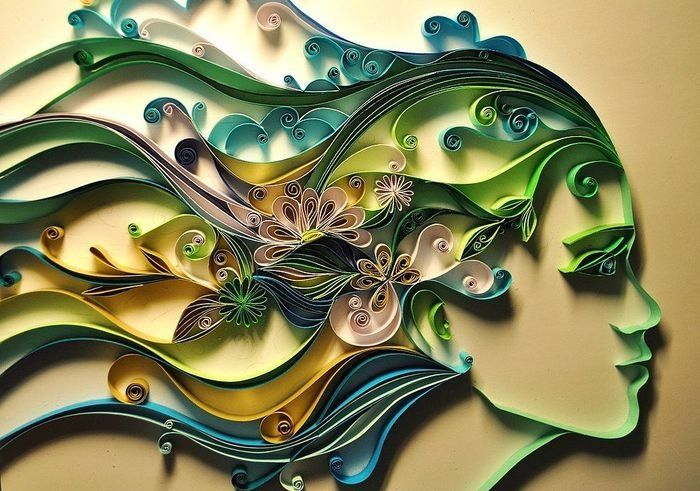 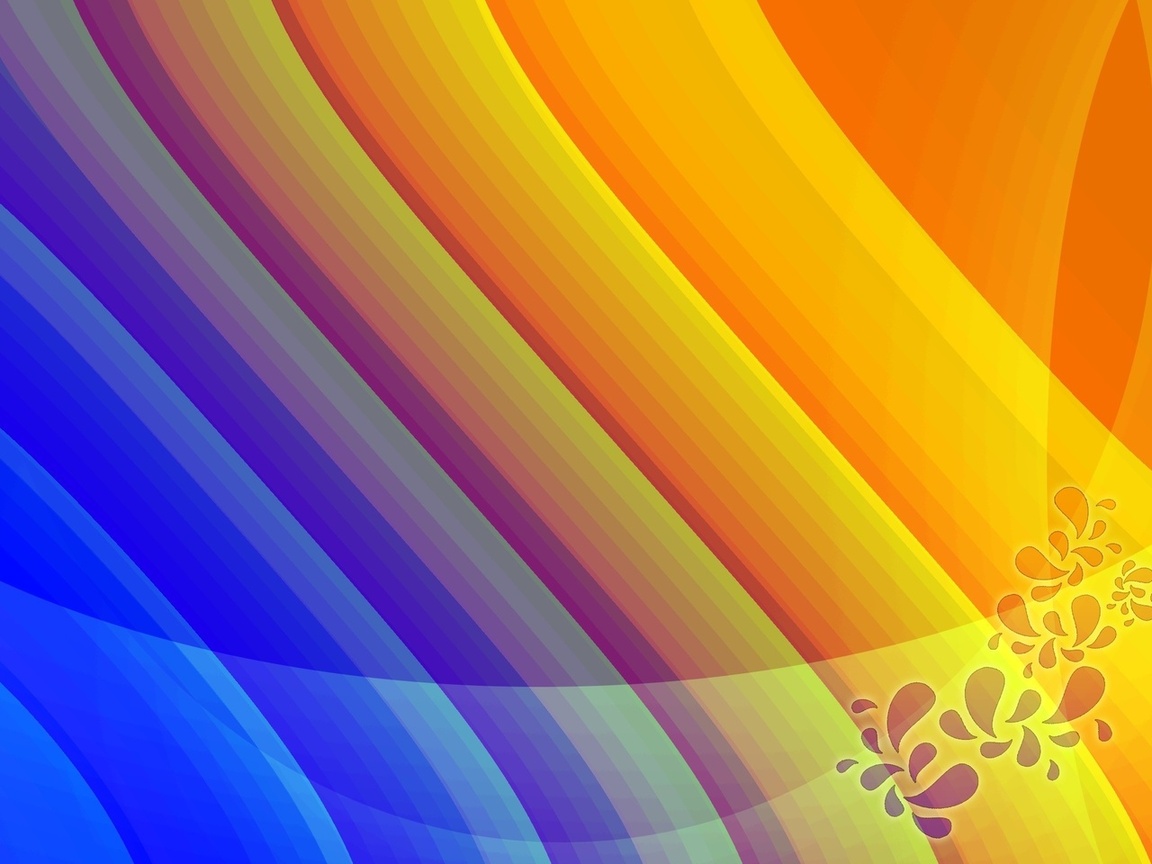 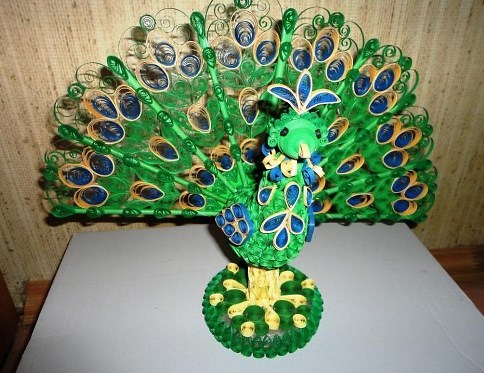 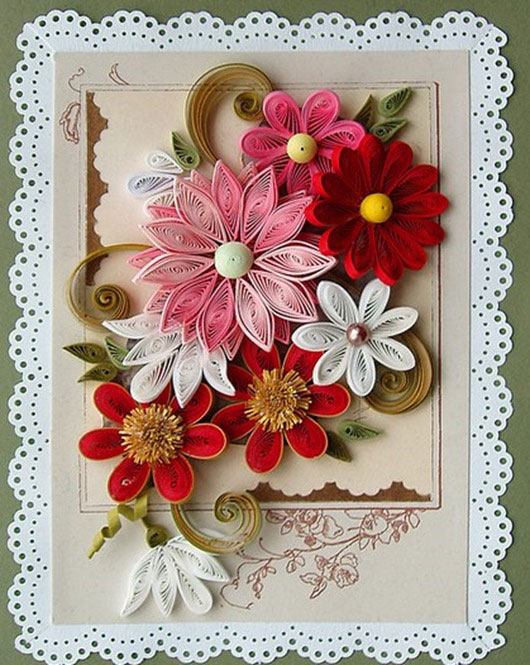 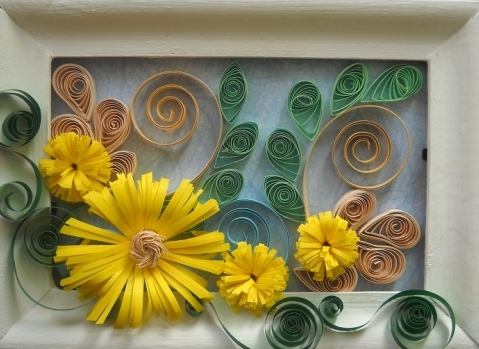 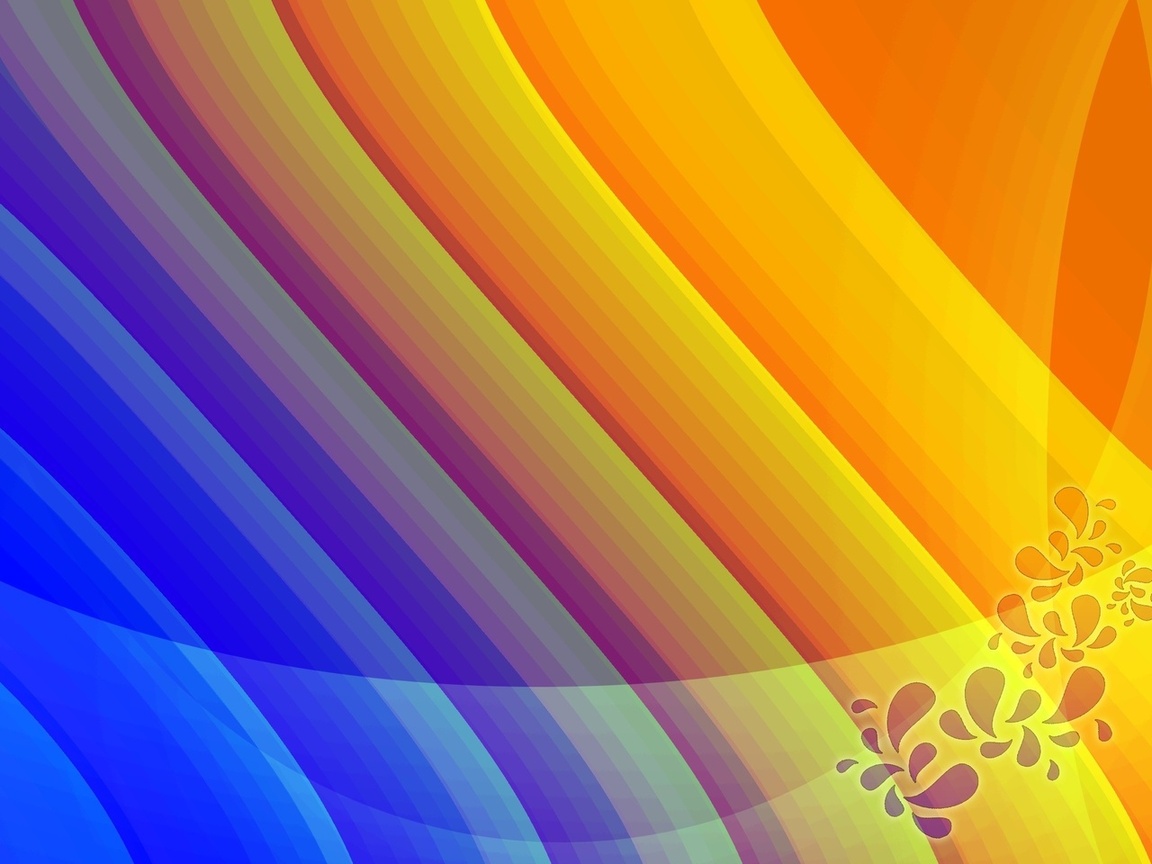 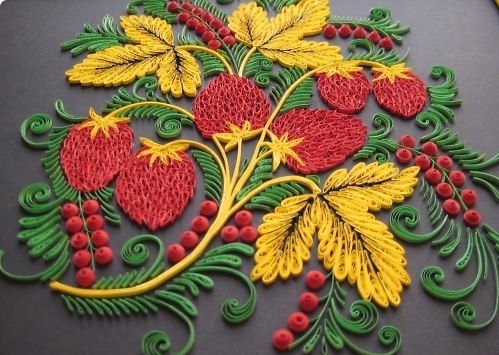 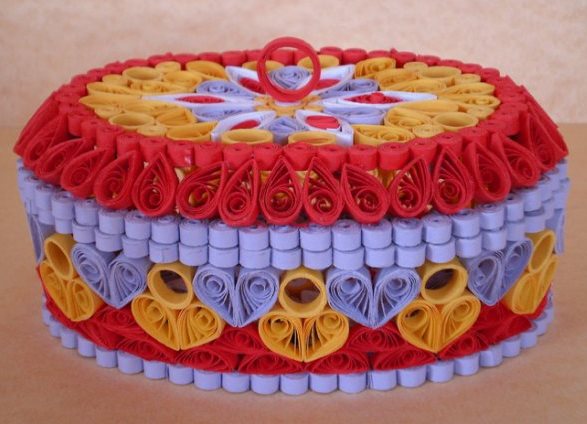 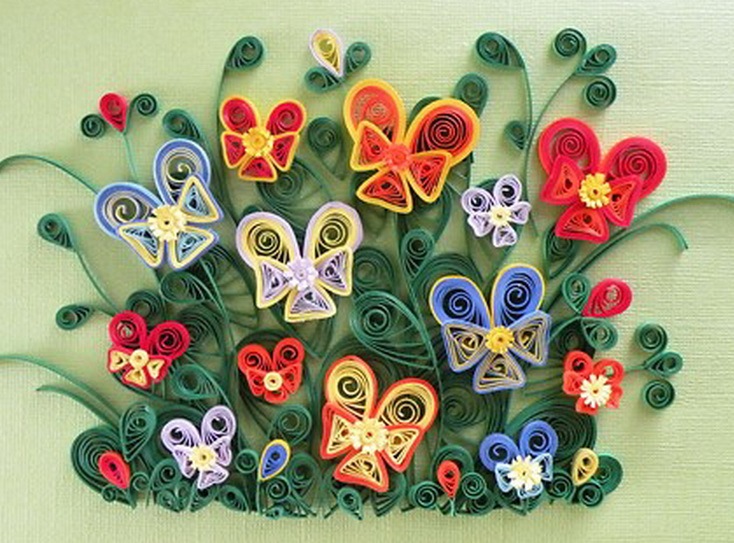 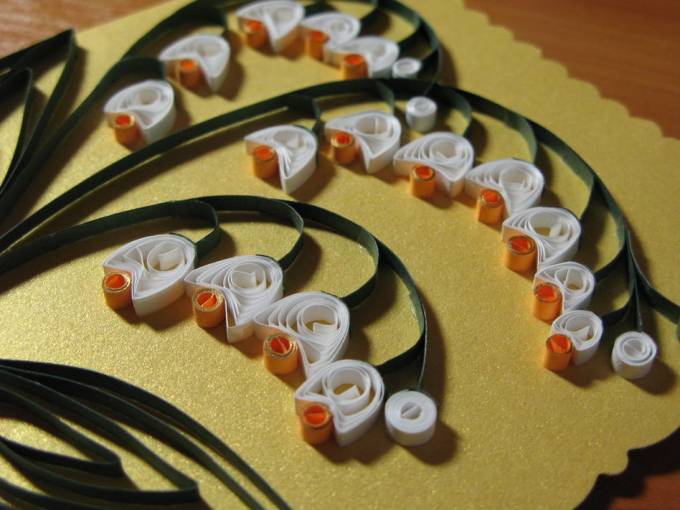